Heads of Science Network Meeting
2023/2024- Spring 2
21/3/24
Kev Neil
Science
Welcome
The HIAS Science Team:


 Kevin Neil 
 (County Science Inspector/Adviser)
 Radiation Protection Officer
 kevin.neil@hants.gov.uk


 Emma Cooper (General Inspector/Advisor for Science)
emma.cooper3@hants.gov.uk
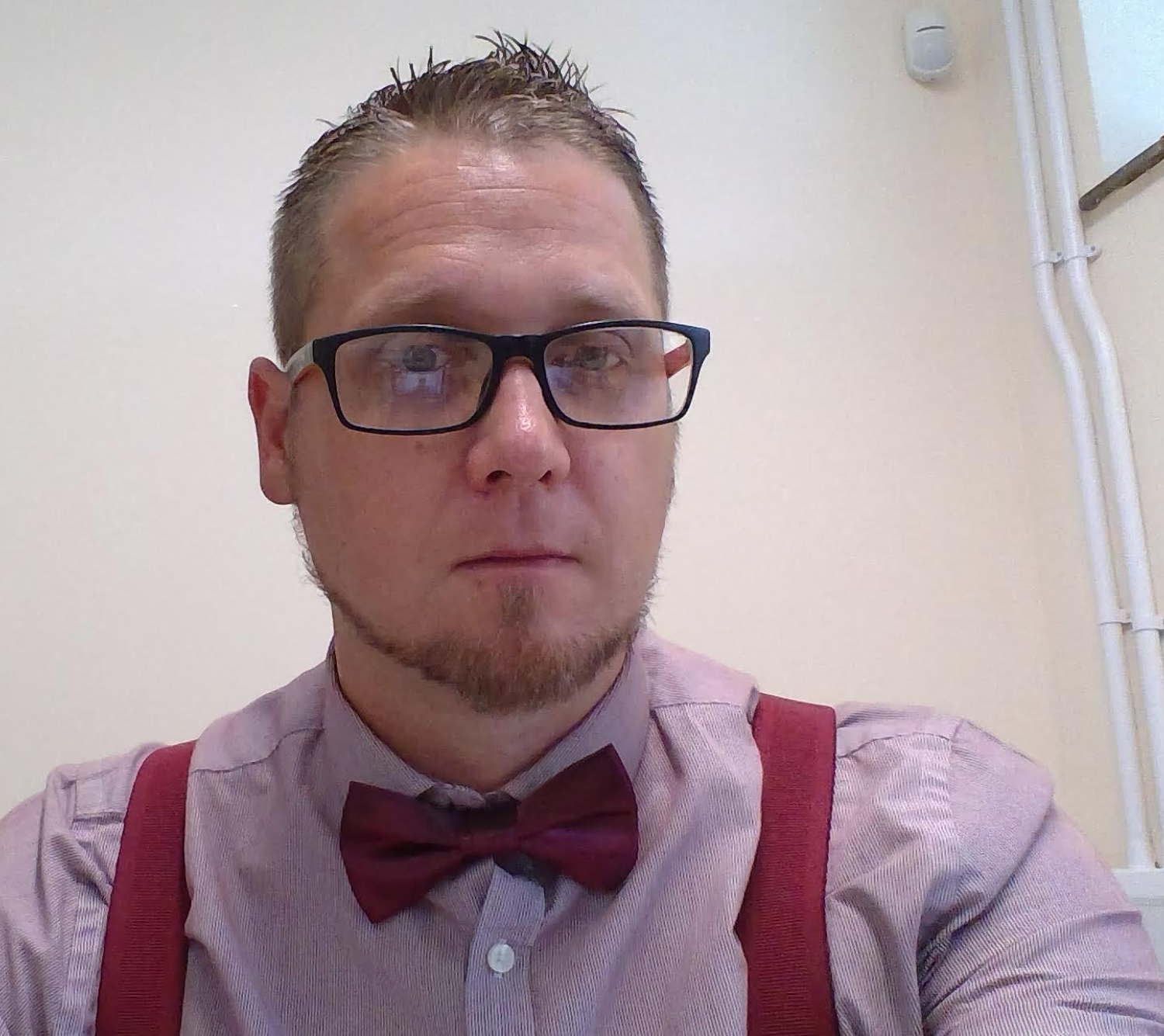 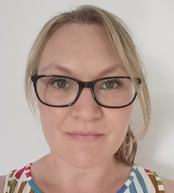 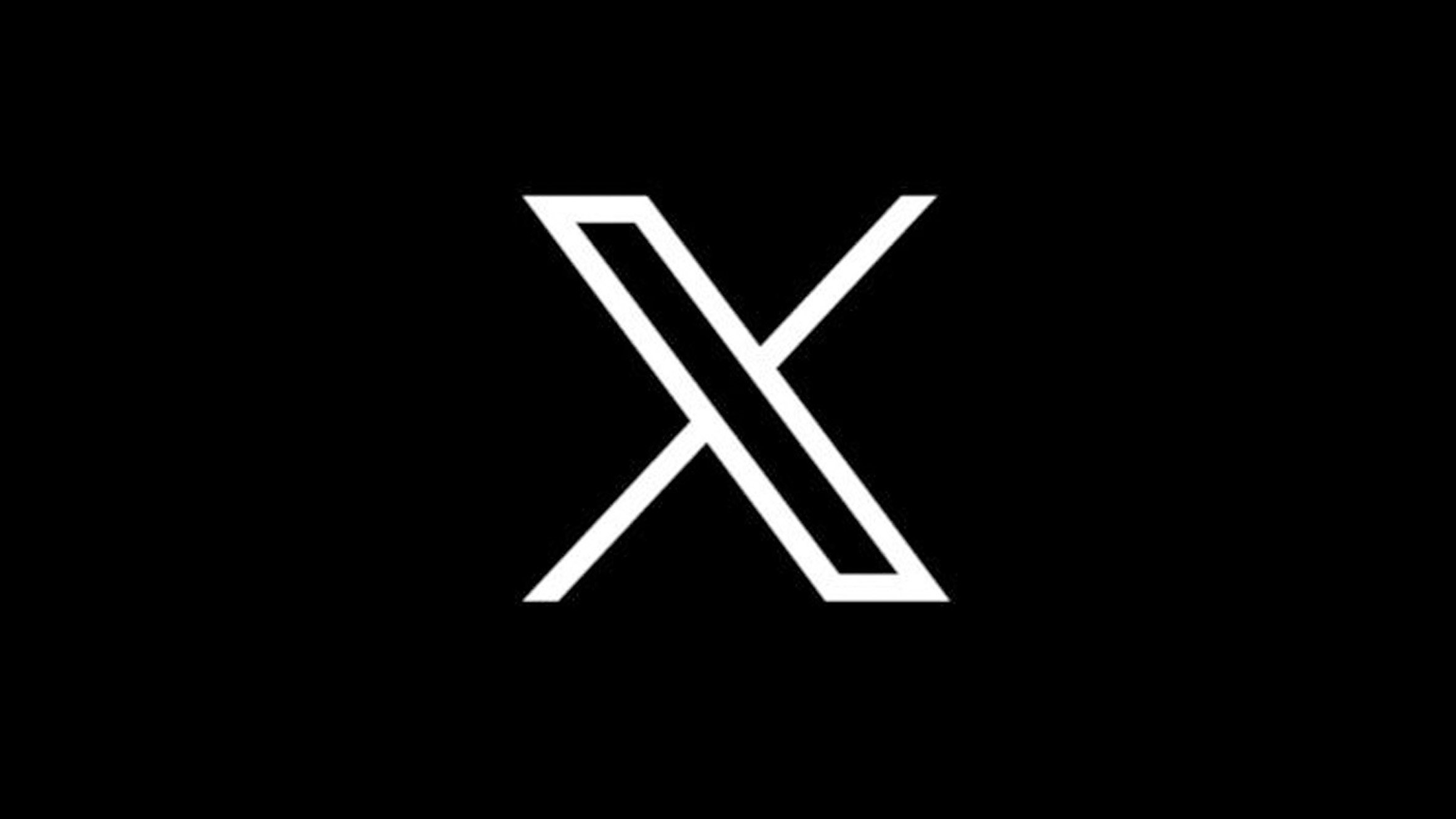 HIAS on Twitter
@HIAS_today
@Mrneil1859
@emmahantsprisci
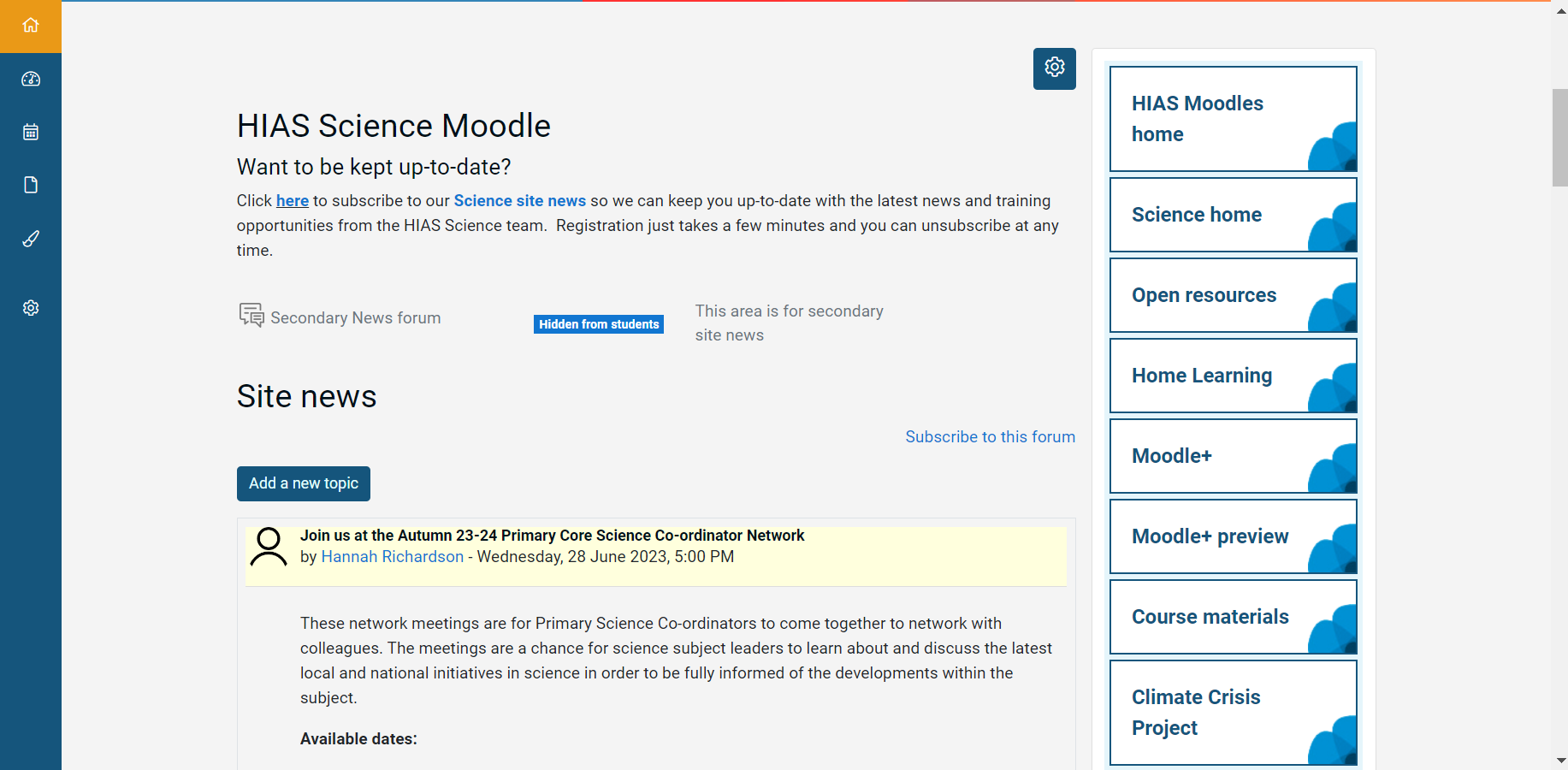 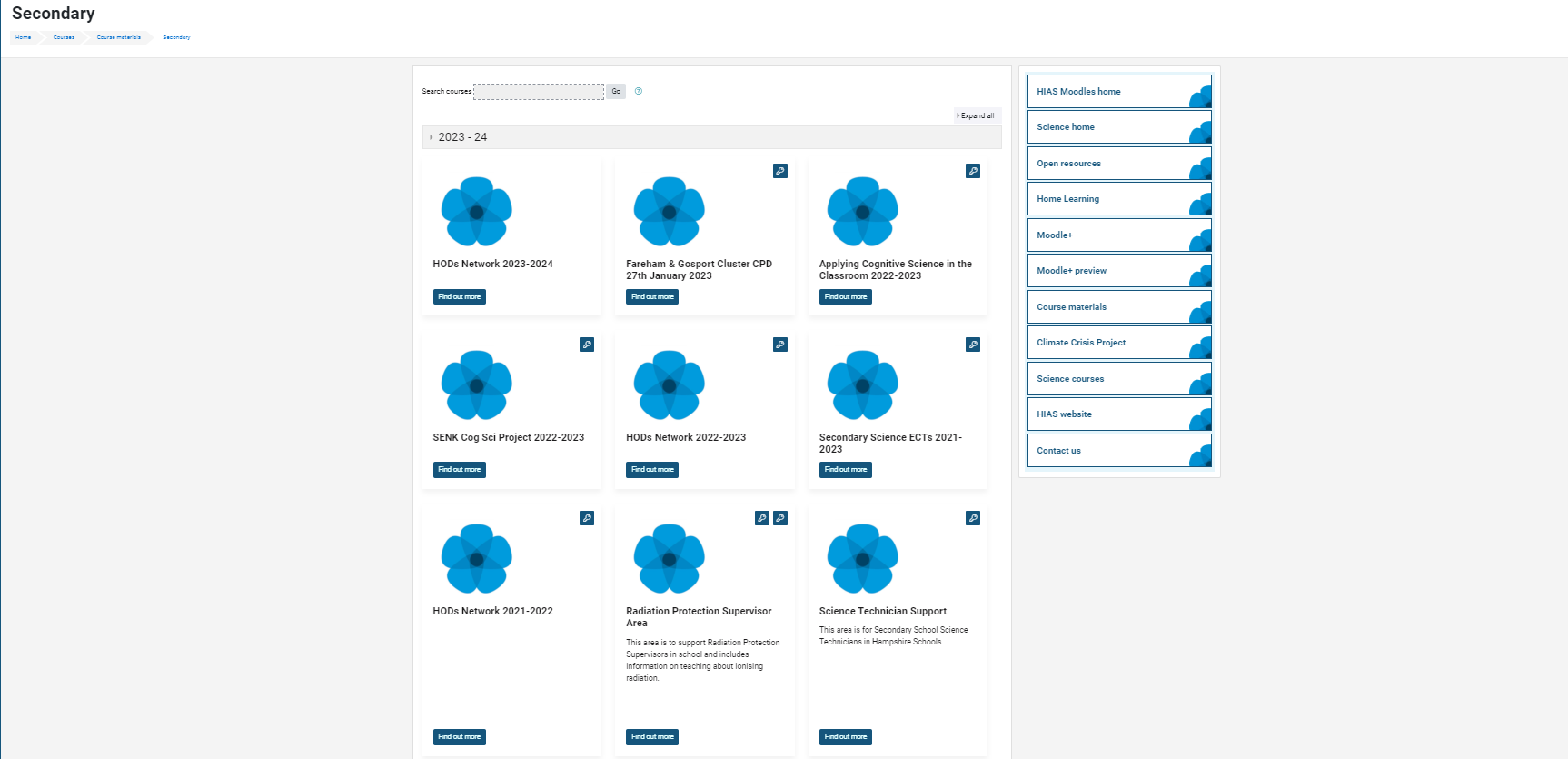 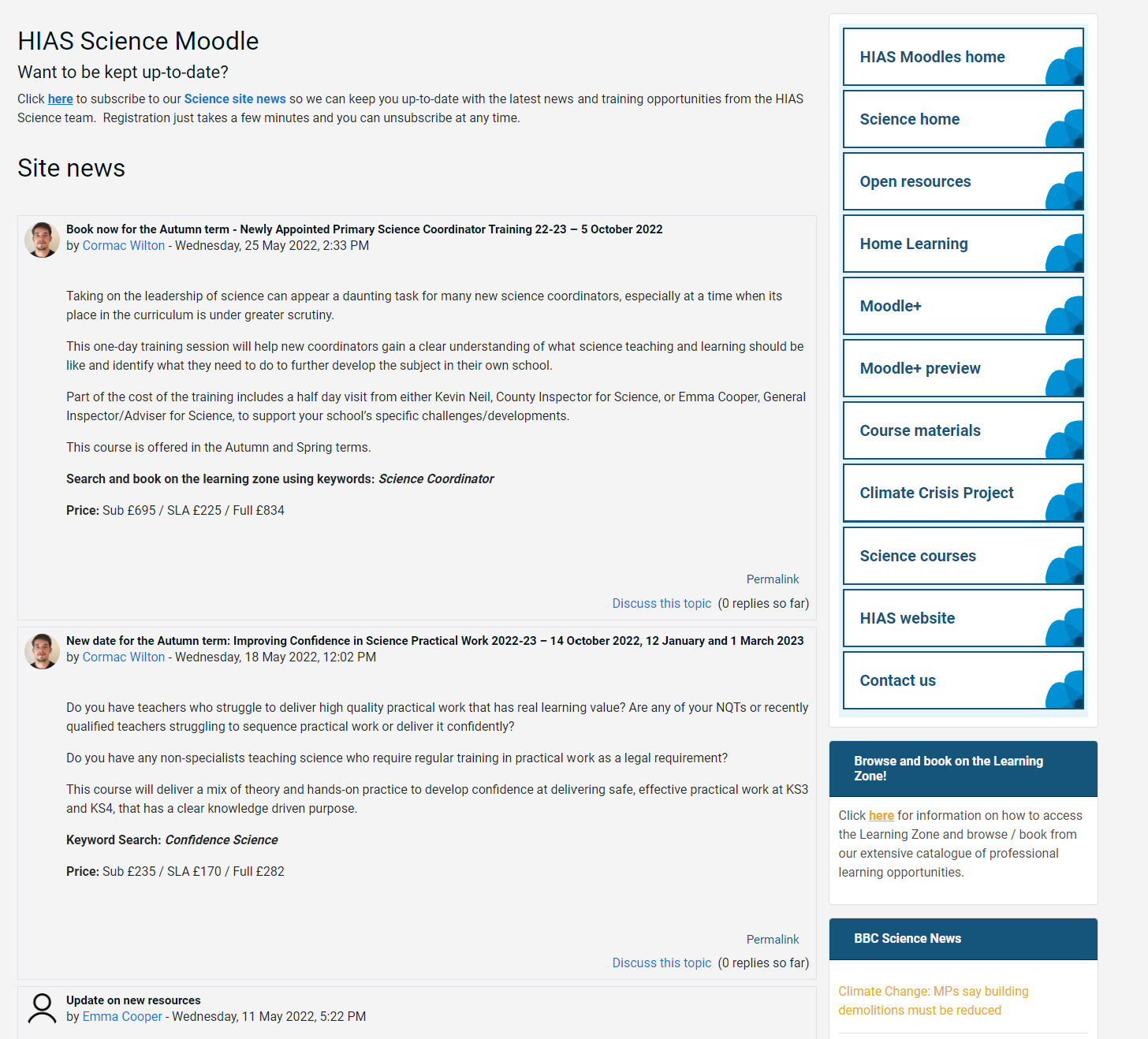 resources in the open access site.
[Speaker Notes: Kevin, I updated this slide- Emma]
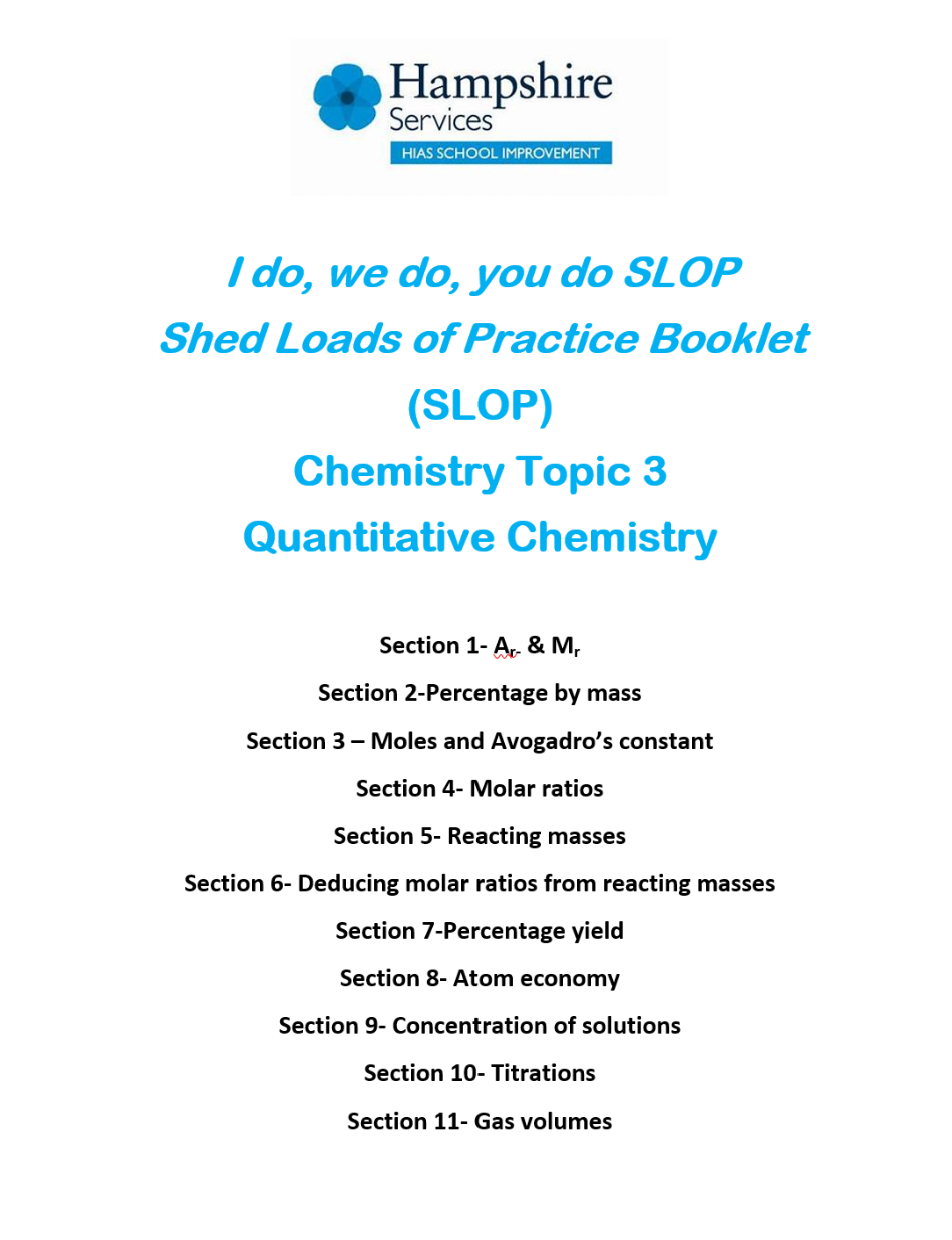 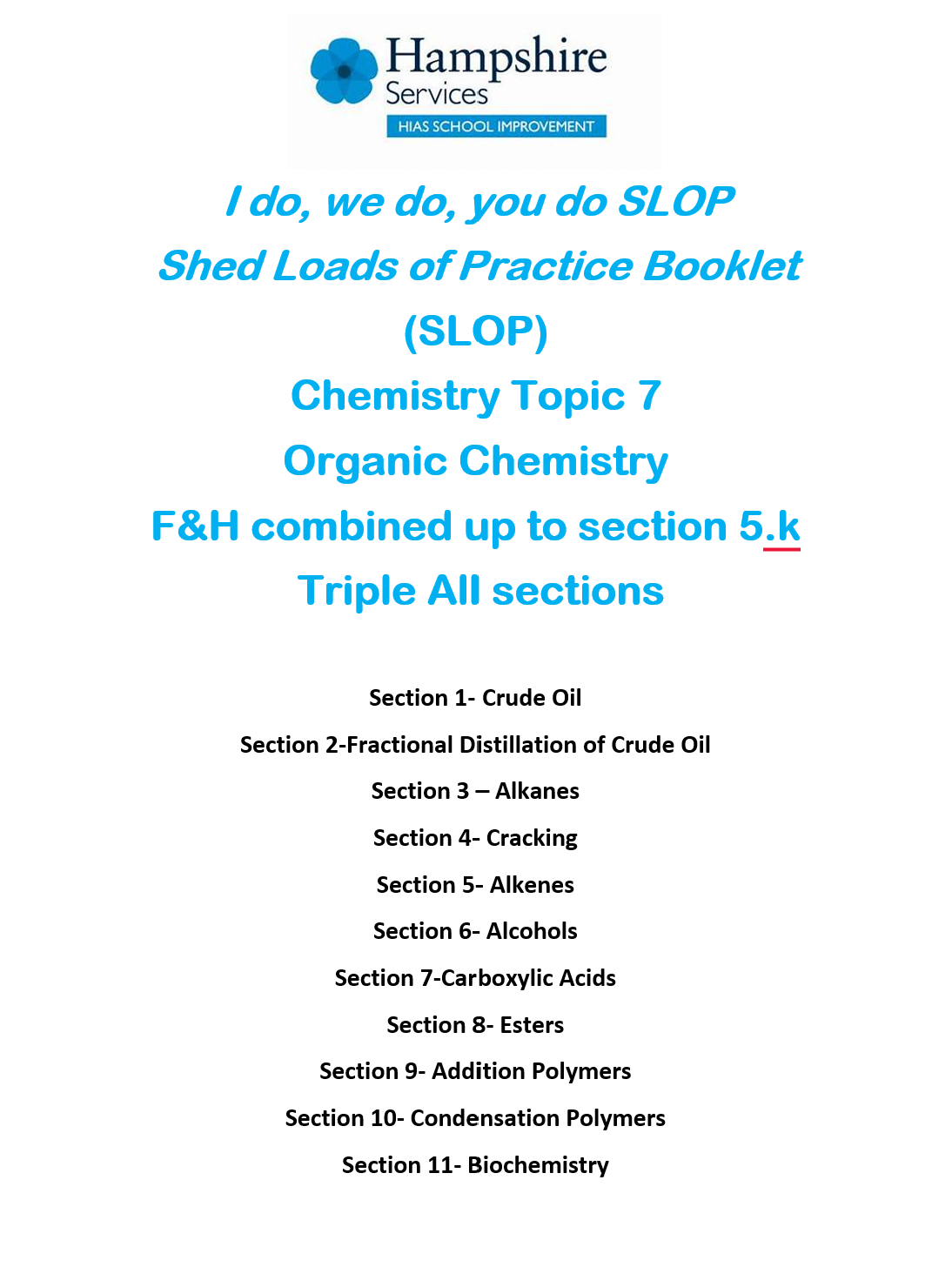 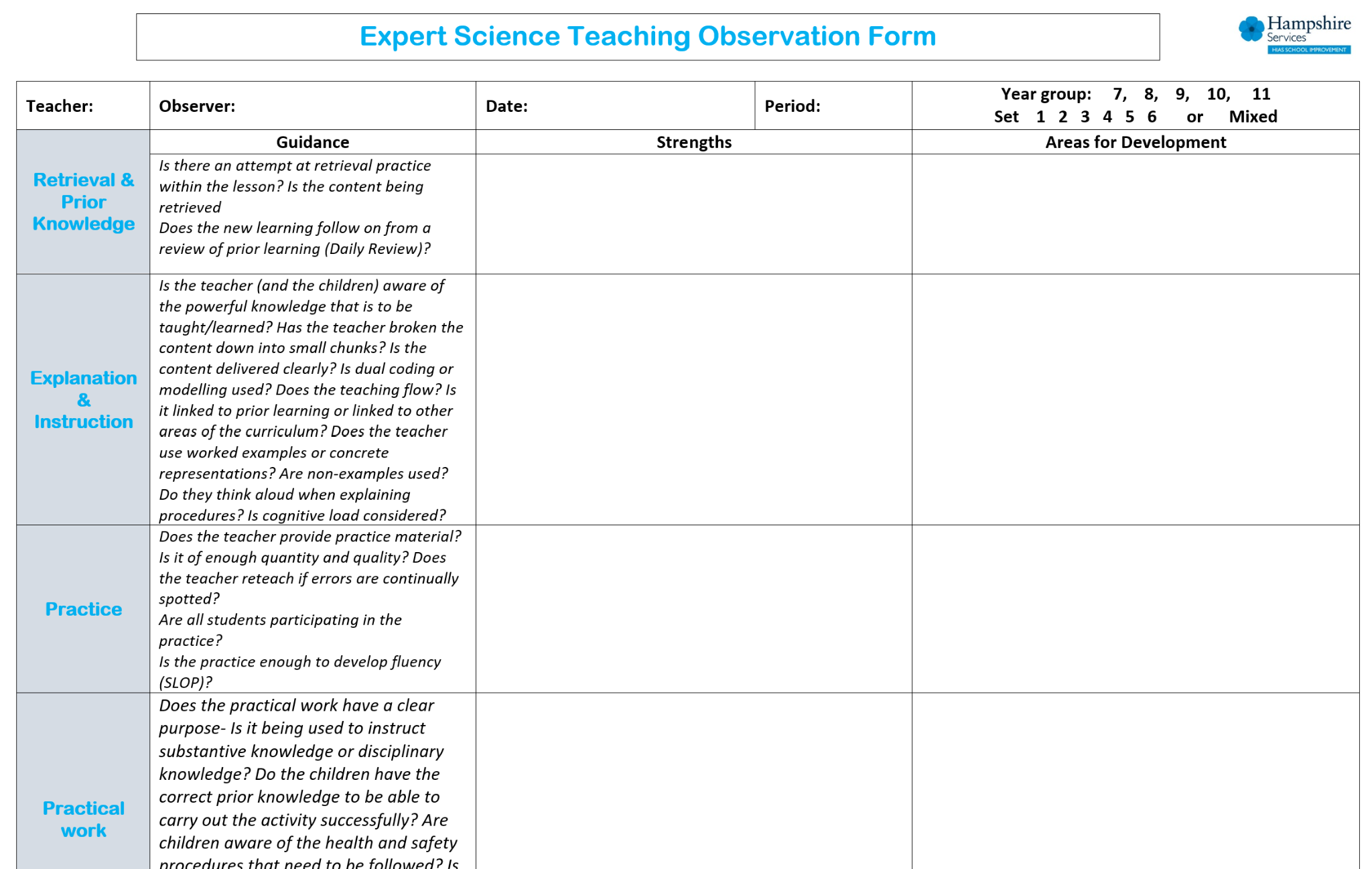 [Speaker Notes: Kevin, I updated this slide- Emma]
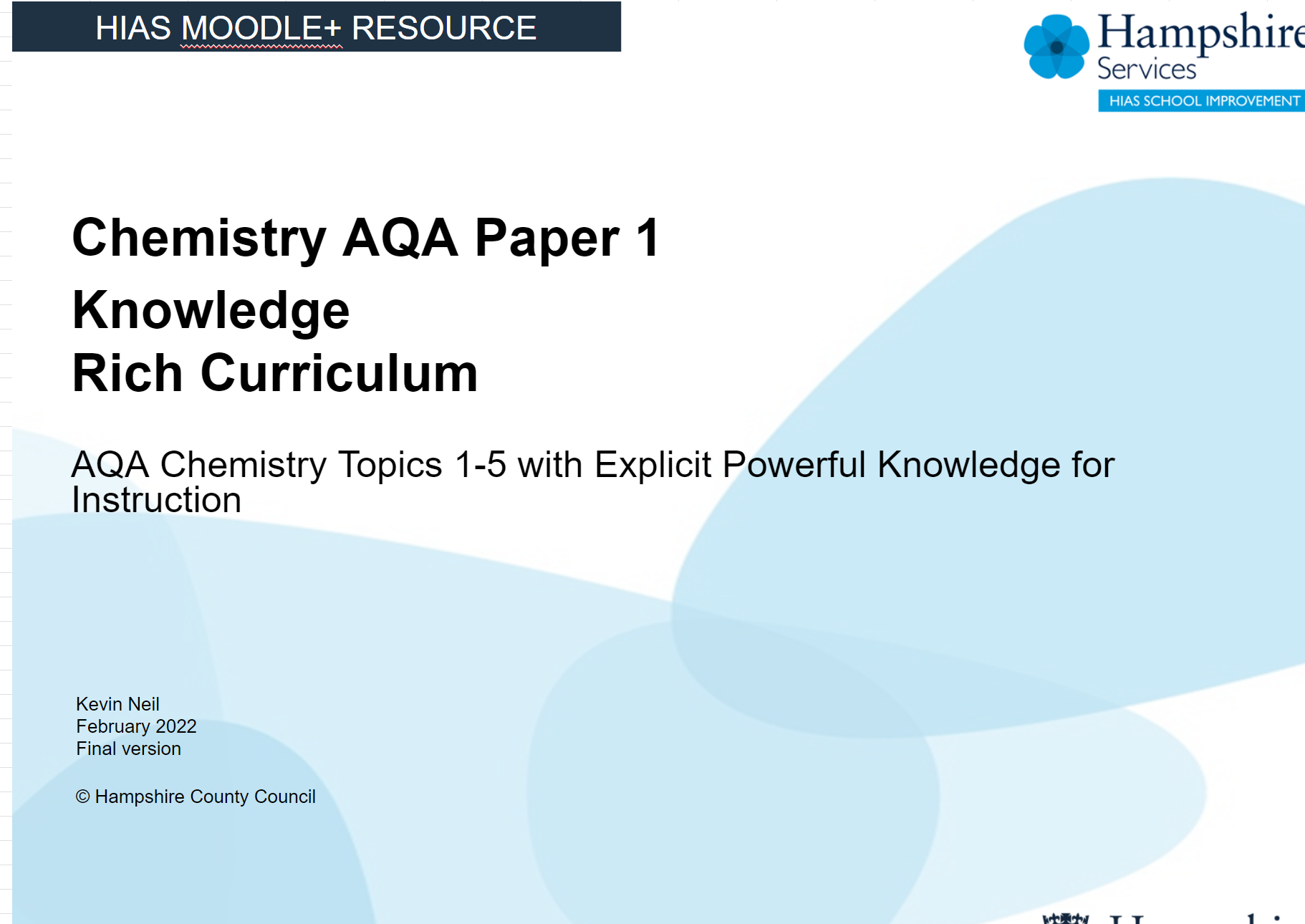 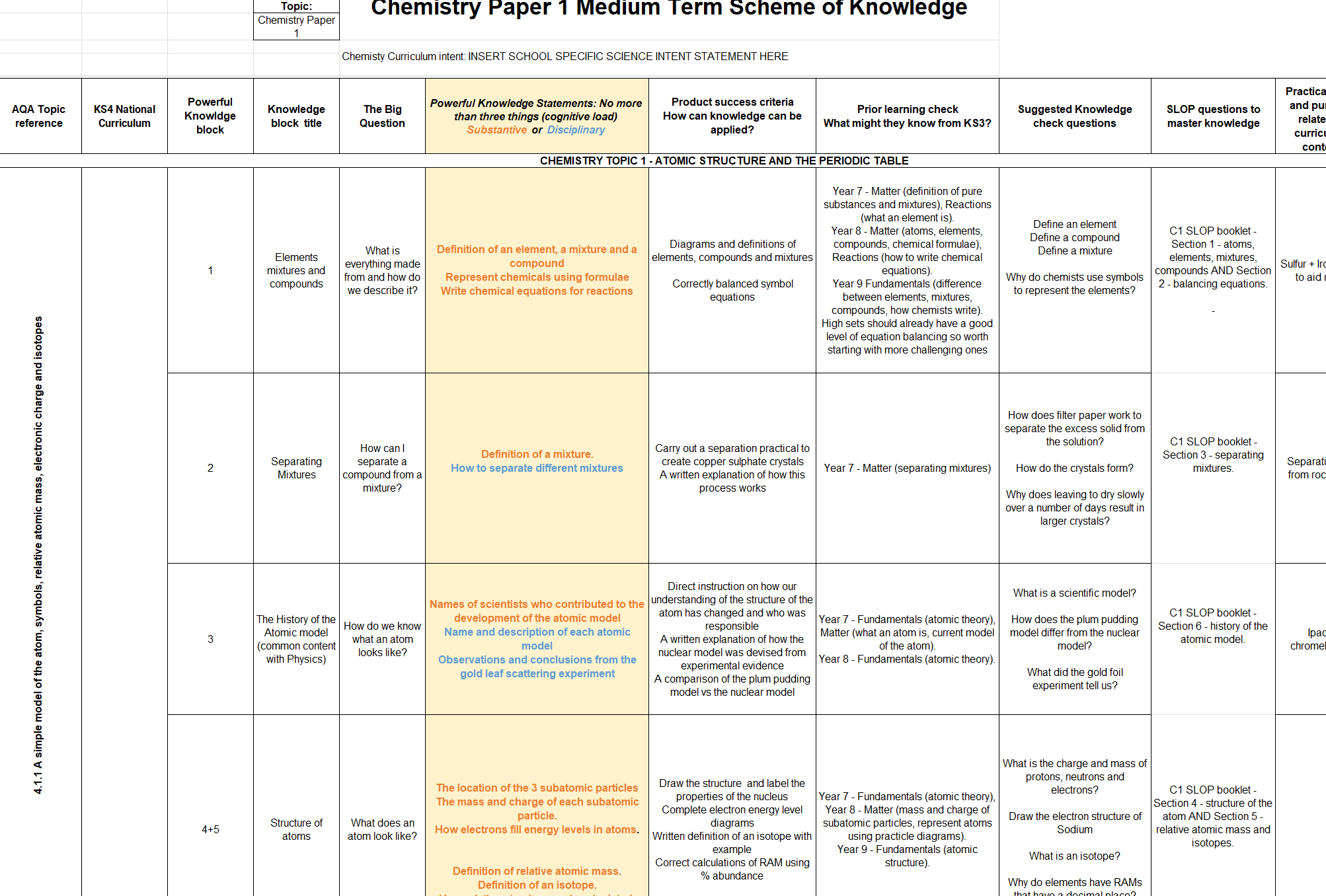 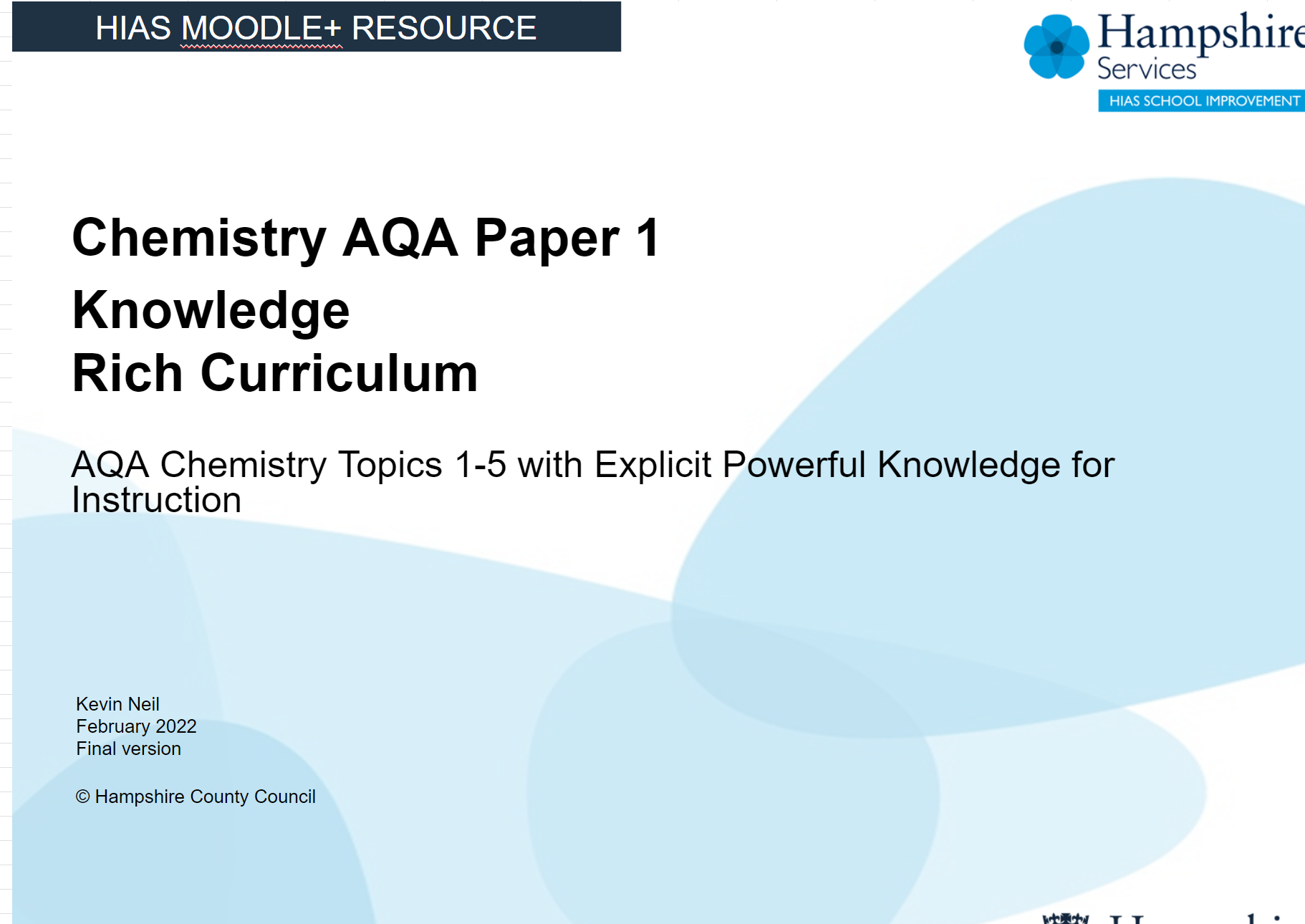 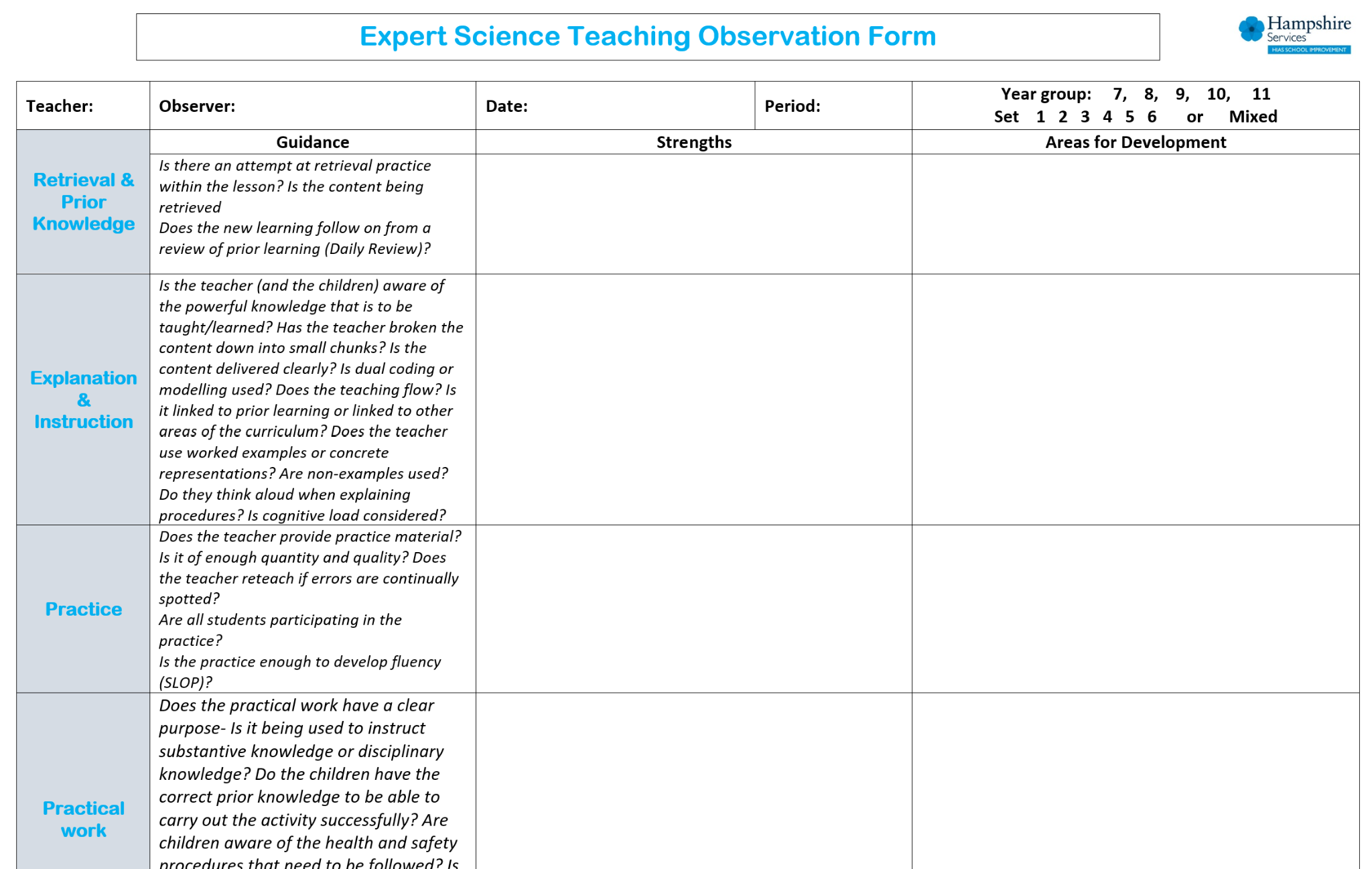 New resources uploaded into the open access site. SLOP booklets, learning walk proforma for expert teaching.

New Moodle+  resources
[Speaker Notes: Kevin, I updated this slide- Emma]
Tracking disciplinary knowledge instruction across KS3 & 4
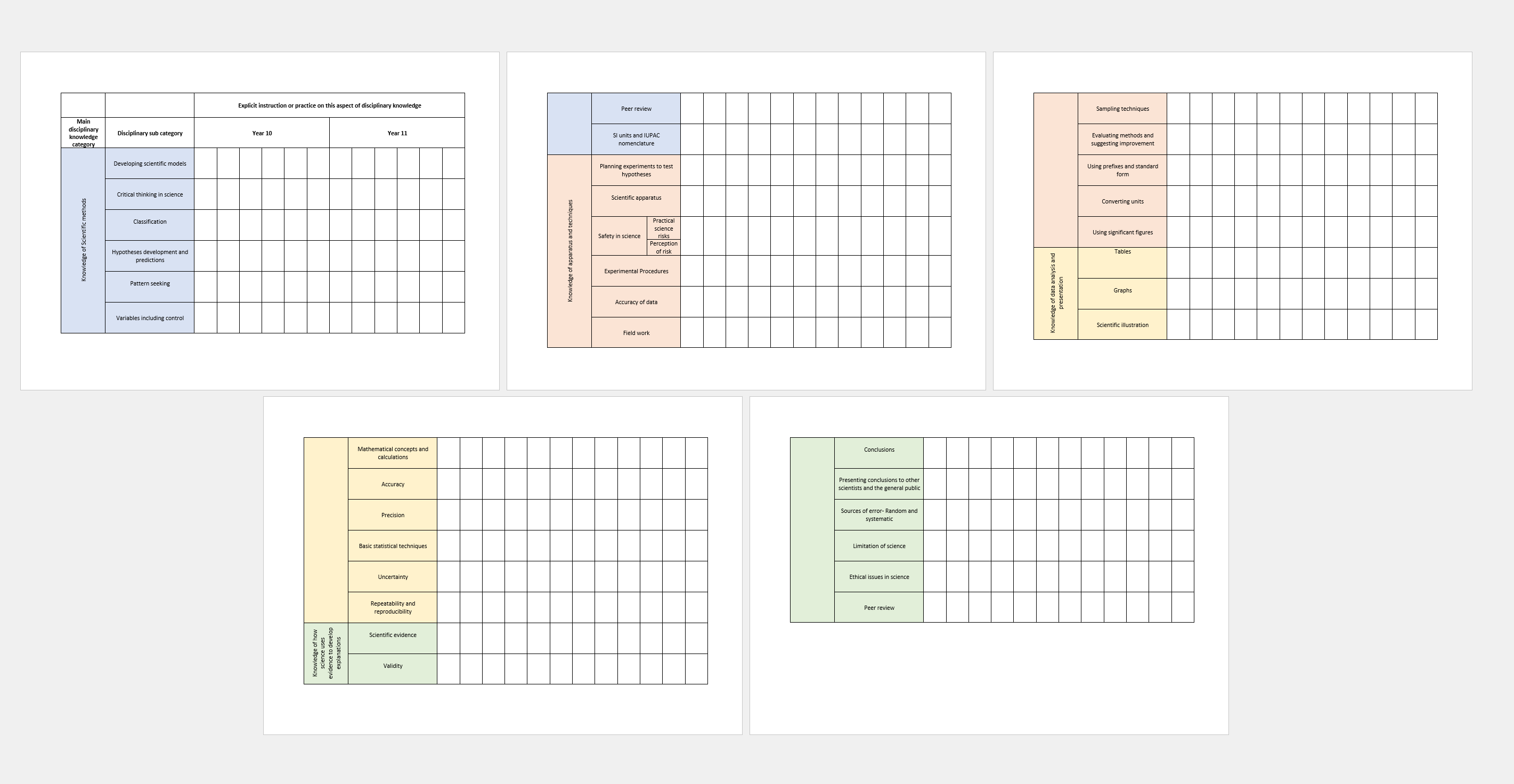 5 Steps for Expert Science Teaching
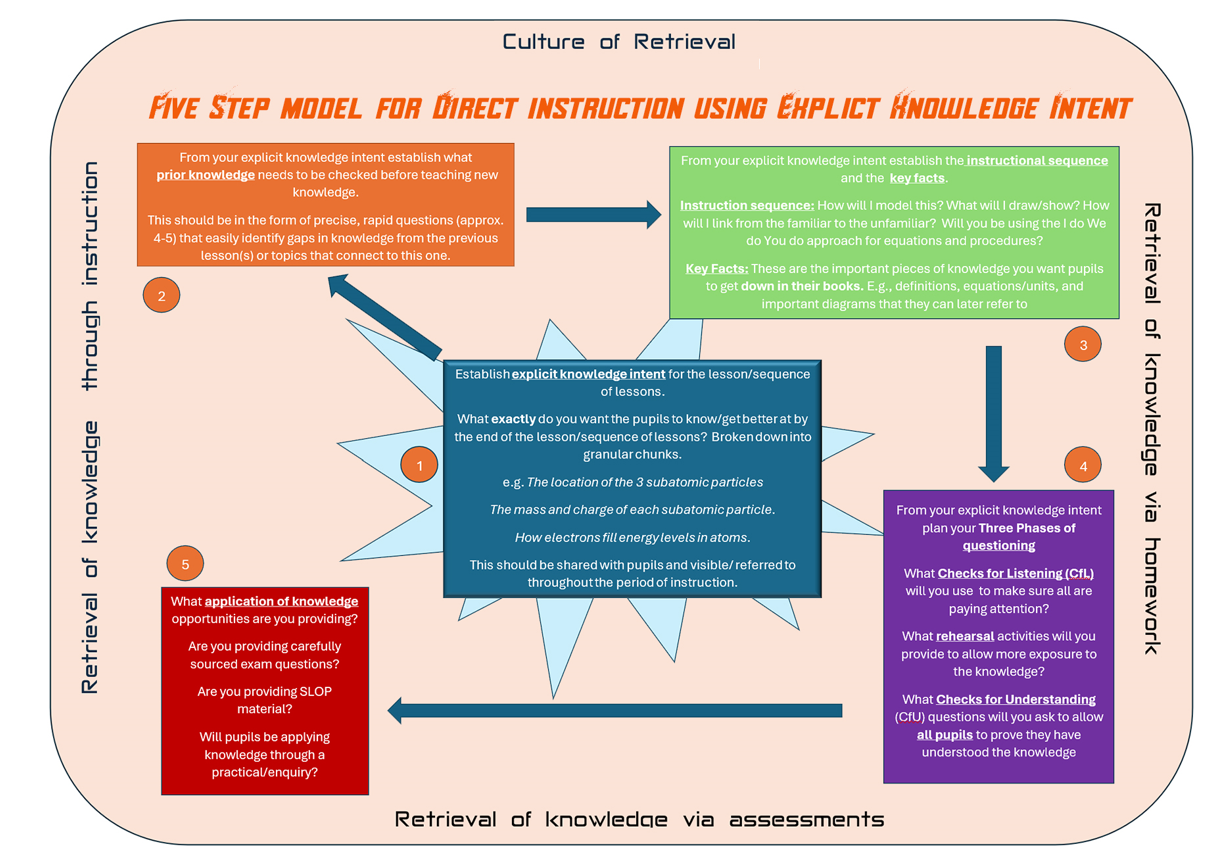 Updated Safety in Secondary Science documents
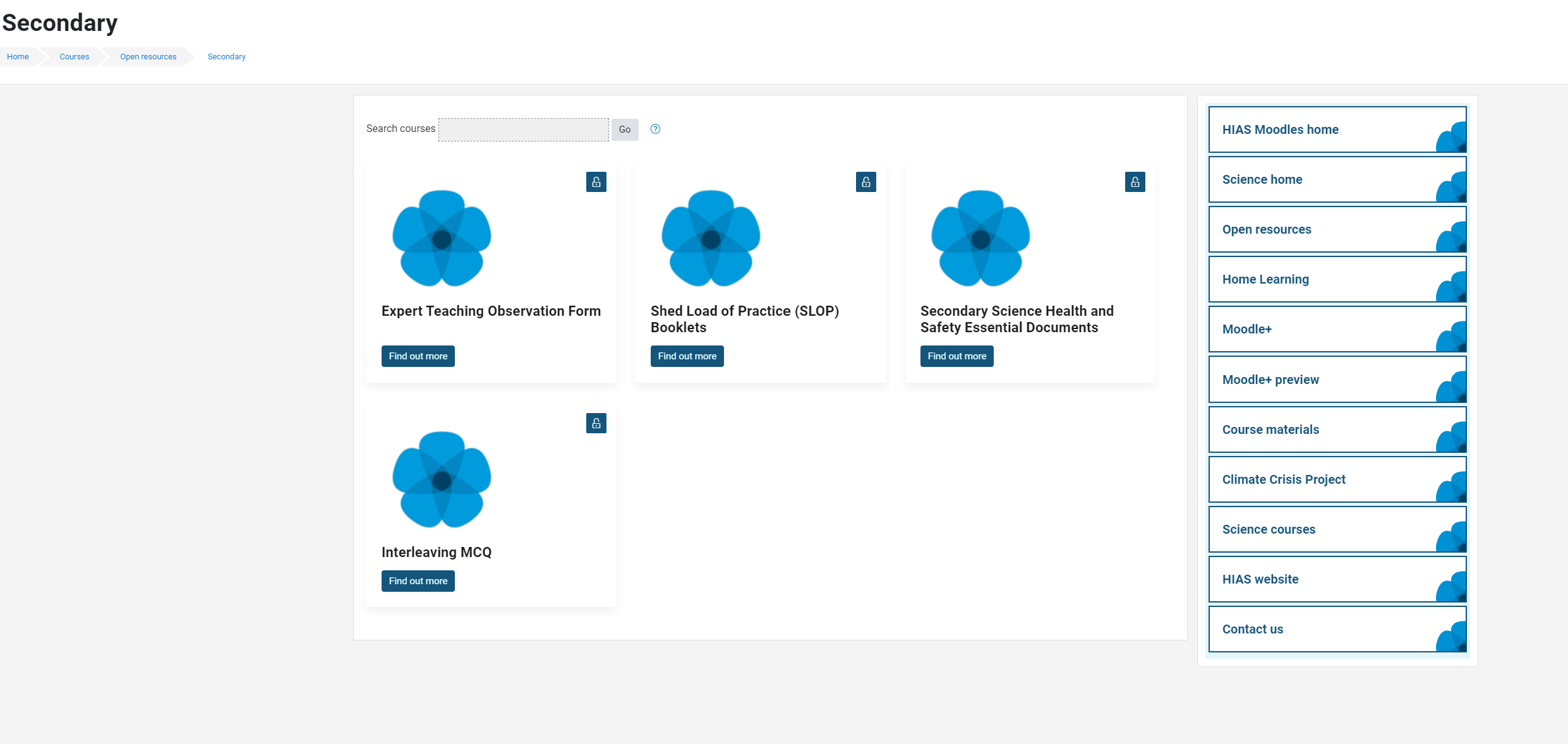 Updated Essential Safety in Secondary Science documents
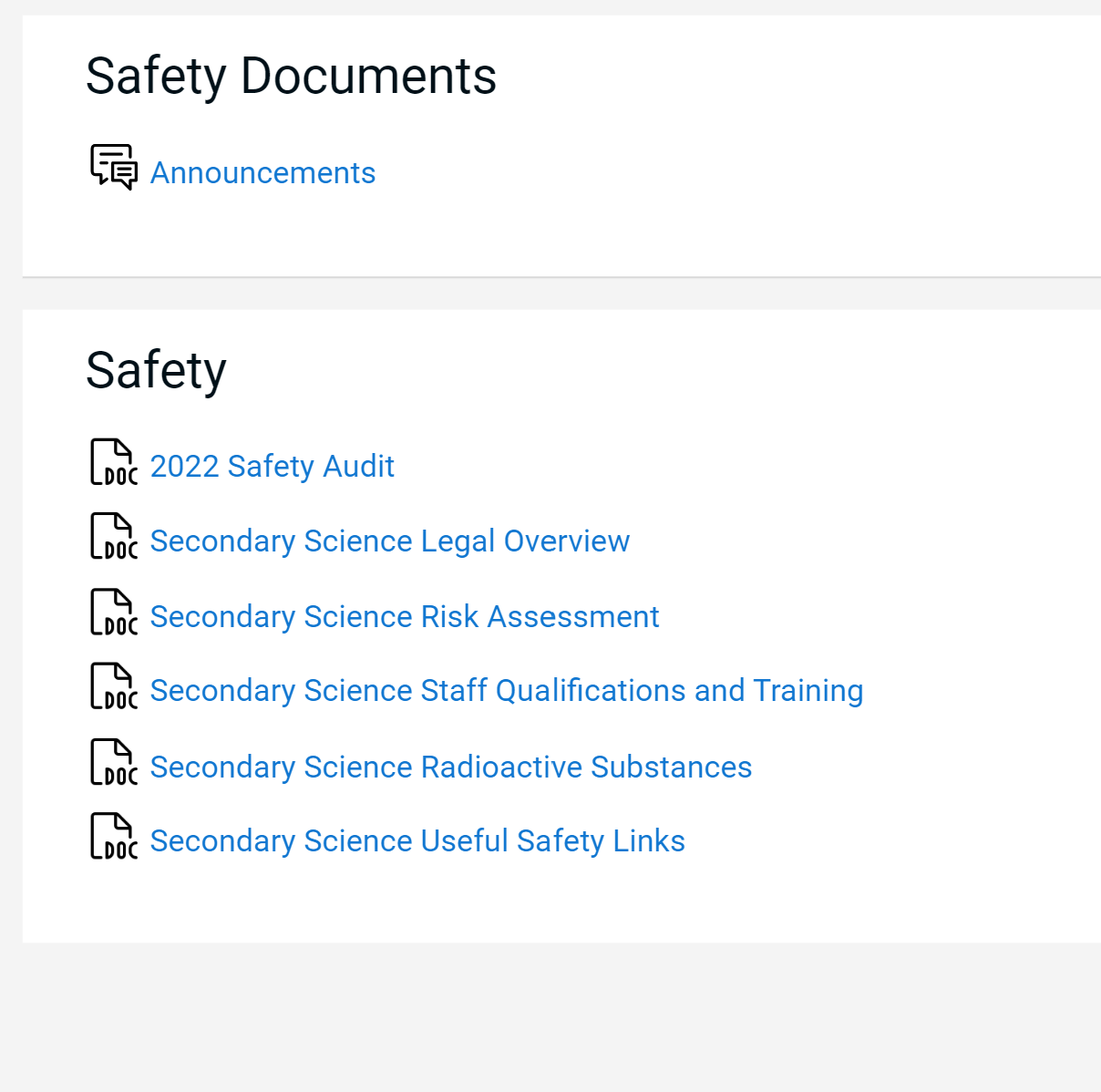 Agenda for this afternoon
Catch up
AQA- Science
Science updates
Year 11 progress review
AI tool for teachers
Successfully implementing a software package
Excellence in Science- What does it look like?
Steering group agenda BCM
AOB
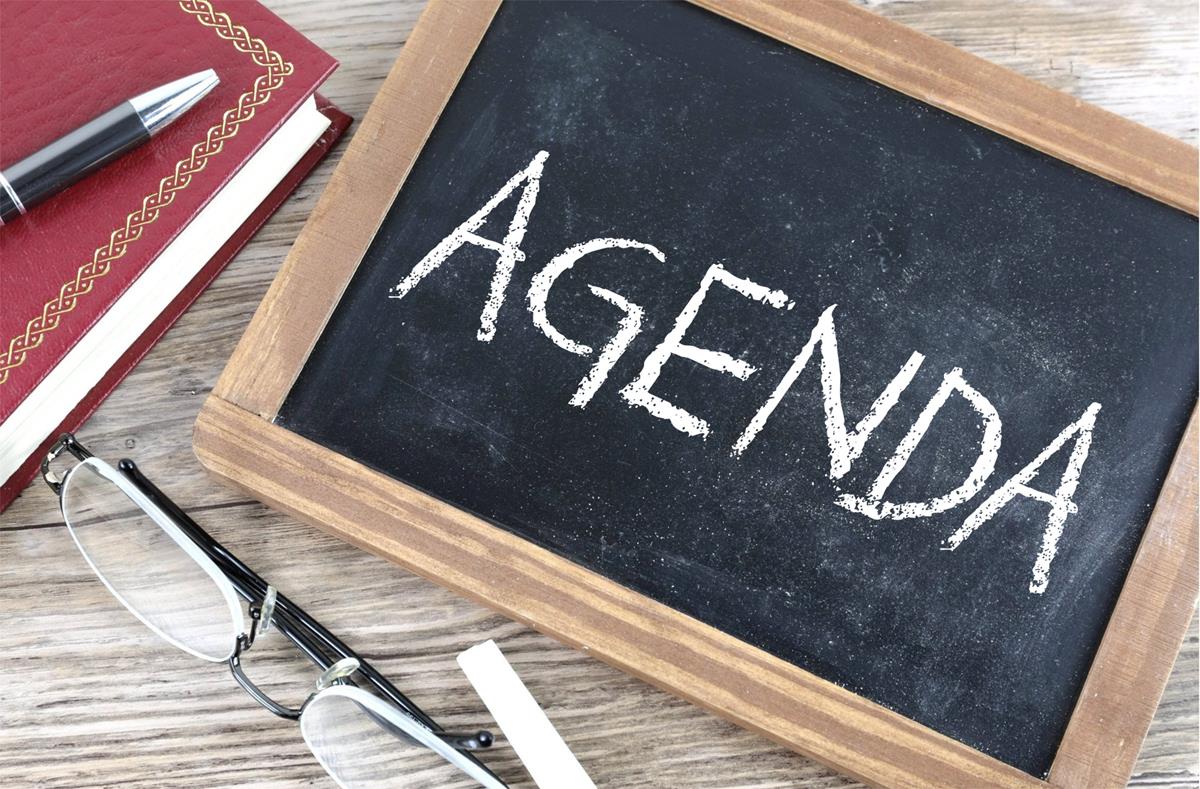 [Speaker Notes: Welcome back- Share course details with new sci-cos
Open discussion for 5 minutes to share the good things that have been happening
Ofsted review paper for science-learning journeys link- Who has read this? What did you think?  Share key points- discuss. …’ majority no. of primary schools- reduced amount of curriculum time to teach science which led to a narrowing of the curriculum.’ 
Unpick the reason for the remodel and explain their importance in this first draft]
Catch up
Welcome back.

Share some positives from the term so far.

What have been the challenges of the term so far?
AQA presentation
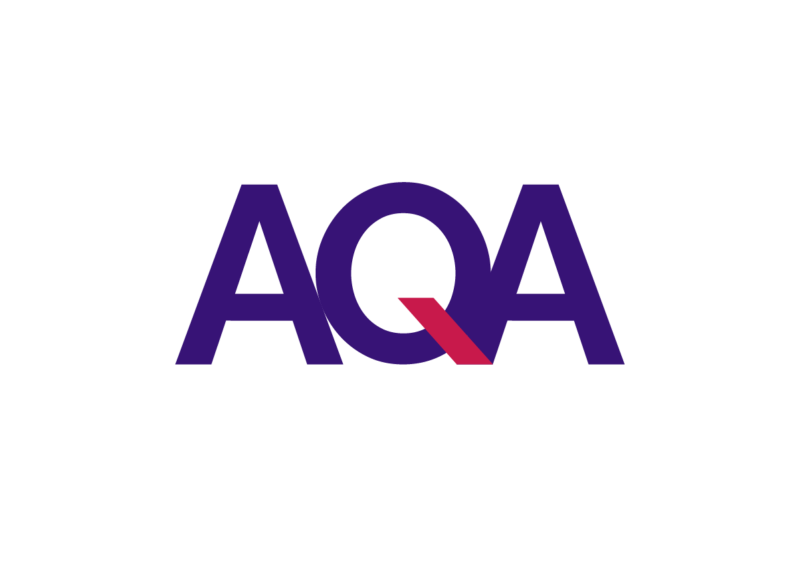 Science updates
Updates for RPS and Radioactive sources
The HSE is continuing to do inspections this term and into the summer so making sure your sources, storage and paperwork are up to date is vital.

New edition of L093 published end of February. 

Here are some of the main changes in the 2024 edition of L093 – for a full list of changes search CLEAPSS for document GL114. 
The HSE has stipulated that refresher training must be done at least every five years. 
Reclassification of the radium cup source as one to keep under review (brown-dotted border). If there are signs of foil discolouration, dispose of the source. 
Dispose of any expansion (Wilson) cloud chamber radium sources.  
No longer advise transporting school sources by private car or school minibus. 
The monthly store check has been revised so it records that each source has been checked
Incident with 2,4-DNP-H
A school in Hampshire recently had an incident with this specific chemical
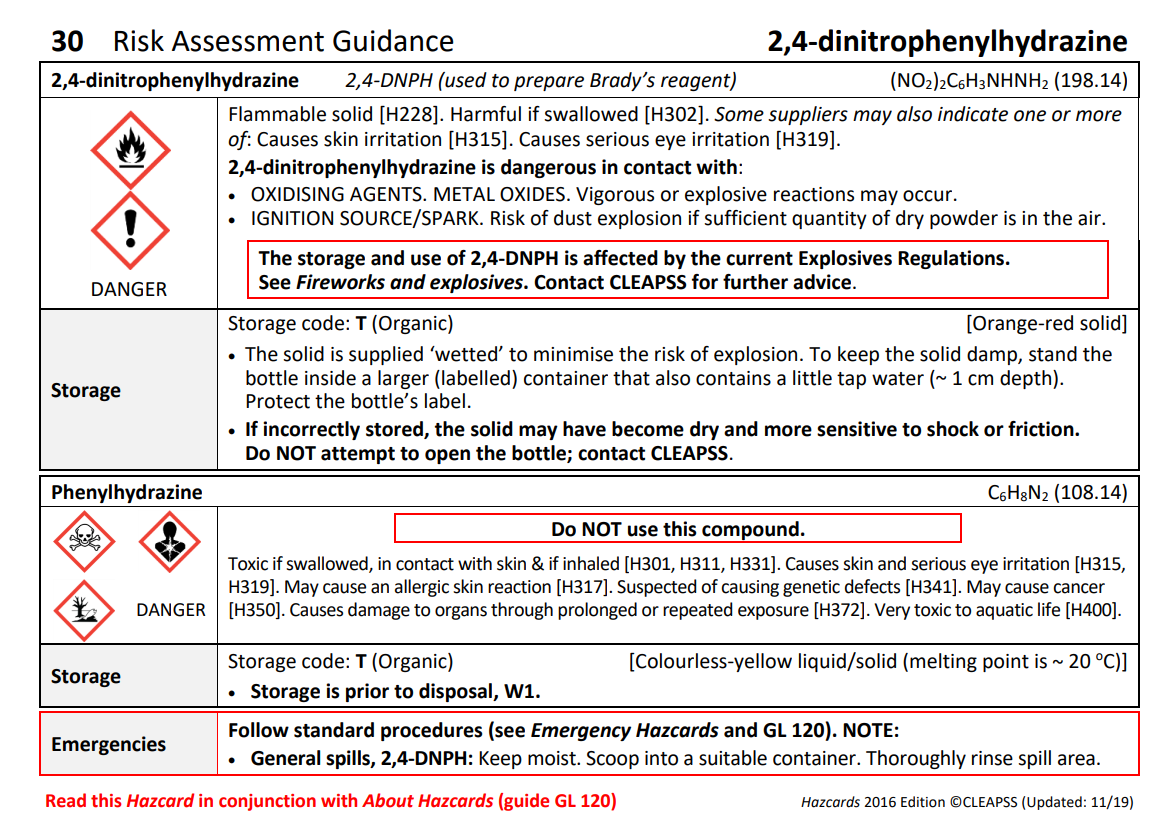 The chemical should have been kept damp as it is highly explosive. Crystallisation occurred and it required a controlled explosion on the school field by the police and fire team. 

This chemical is used predominately in A-Level organic chemistry. 

Worth checking if some of it is lurking in the back of chemical stores, and it’s being kept under the correct conditions.
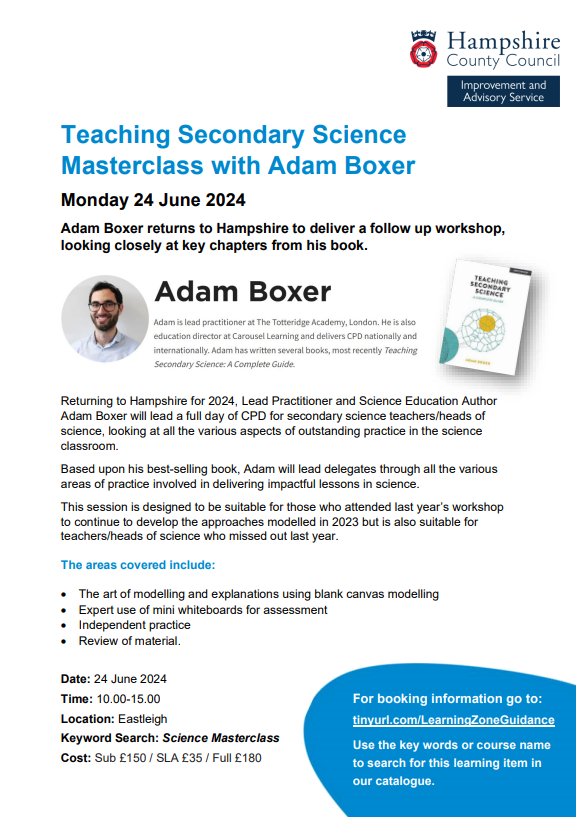 Adam will be back next year
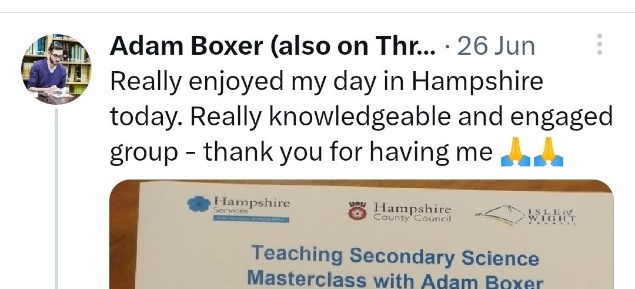 Now bookable on the Learning Zone
    Monday 24th June 2024

More in depth focus on one or two areas from his book: Teaching Secondary Science. A Complete Guide.
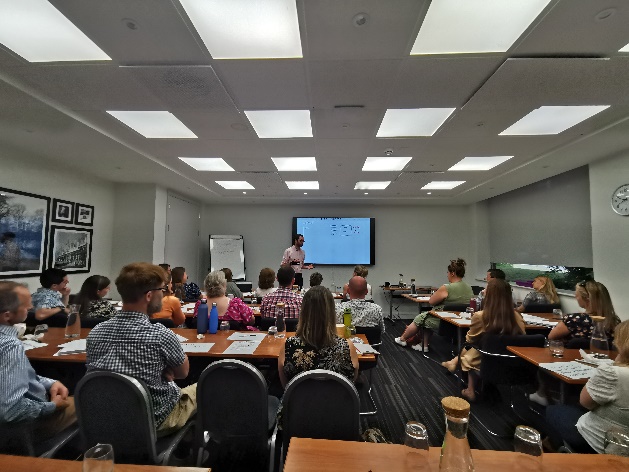 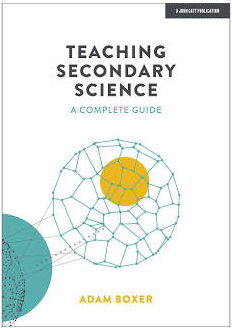 Powerful Science magazine
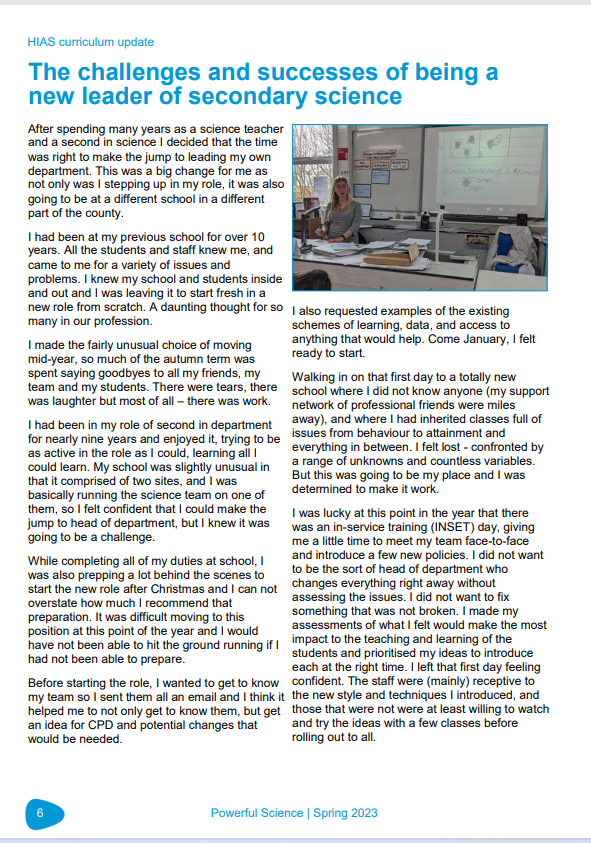 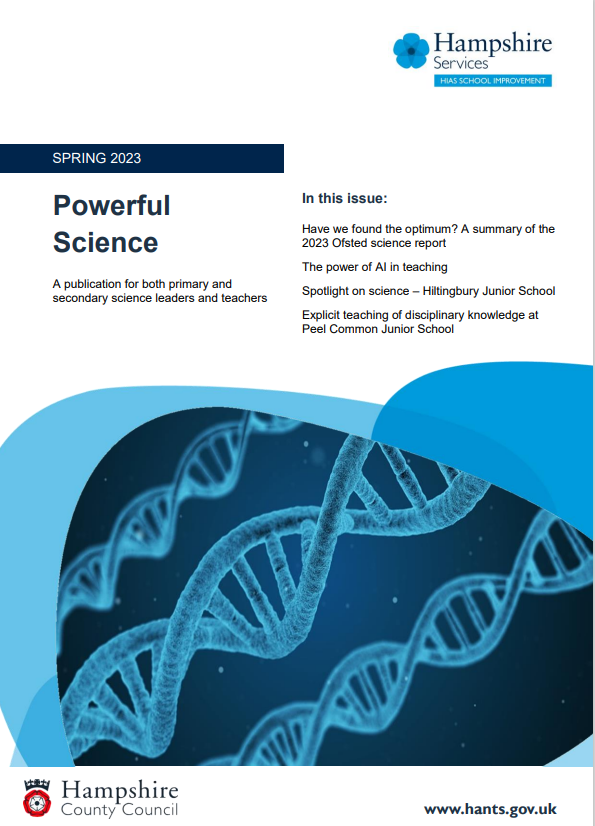 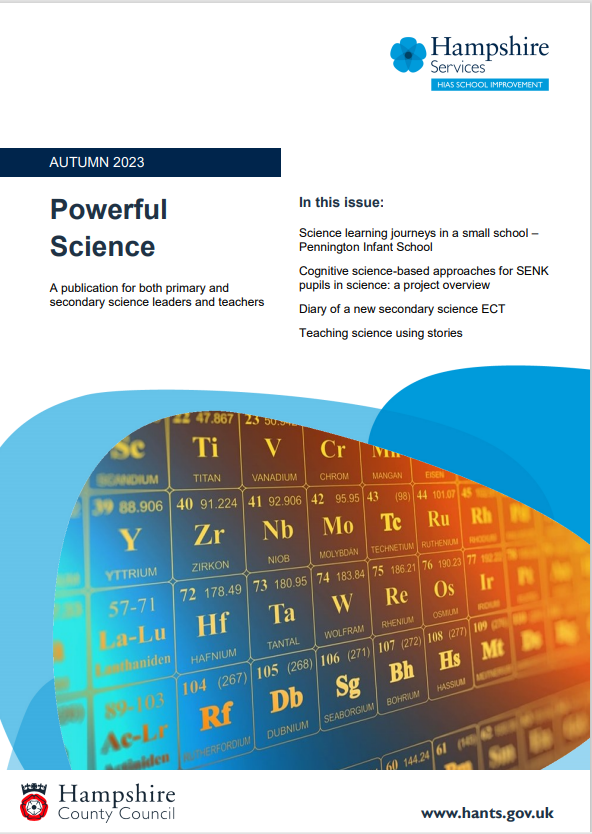 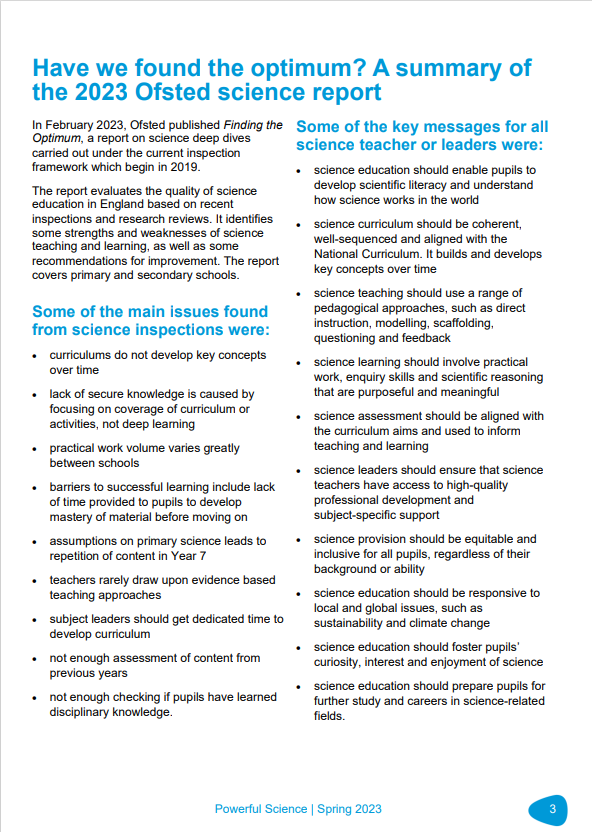 Powerful Science magazine
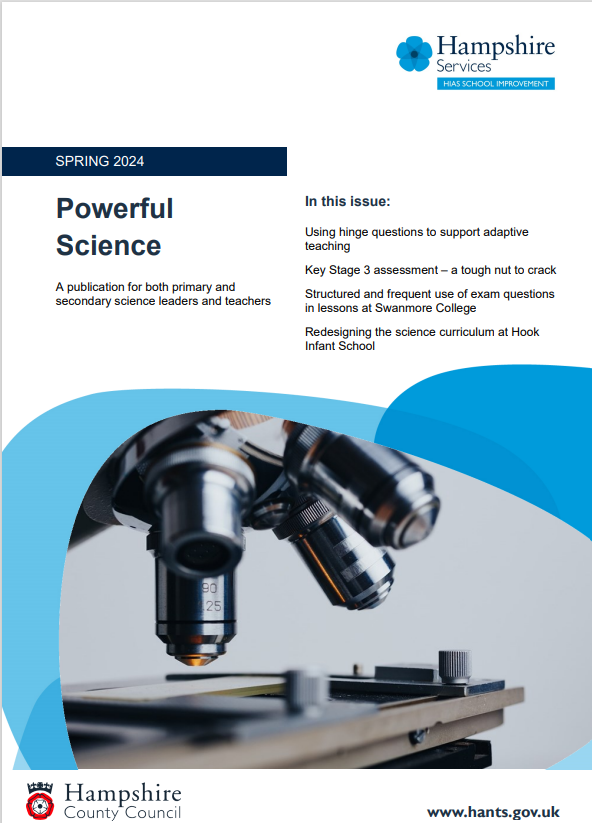 Spring edition just published. Should be arriving to your school soon.

Secondary articles include: 
High quality use of exam questions in lessons at Swanmore College
KS3 assessment
AI tools
Year 11 Progress Review
Year 11
In small groups – share thoughts and experiences on these areas regarding Year 11.

What are the current barriers to success?
Have you changed direction or strategy since the last discussion --based upon new data/mocks round 2?
What revision strategies/programmes are you running?
AI tools for TeachersKatie Bax
Successfully rolling out a software packageSonia Atkins
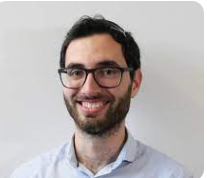 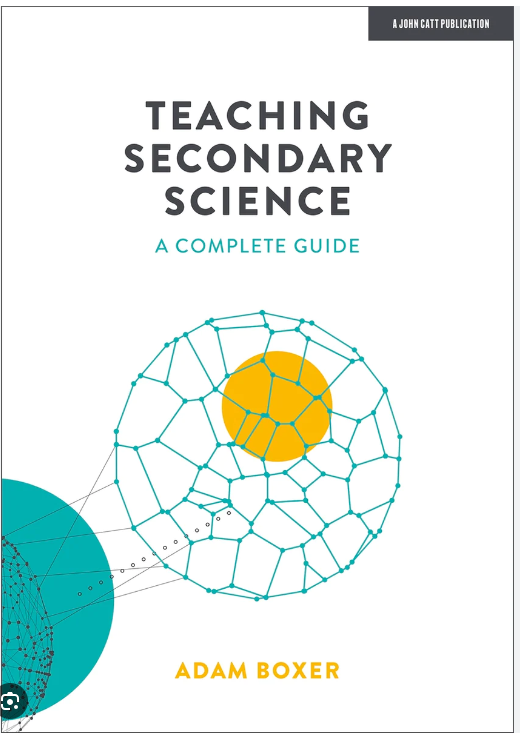 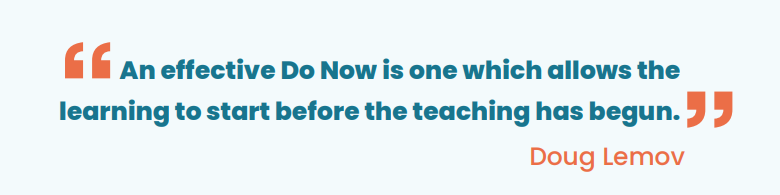 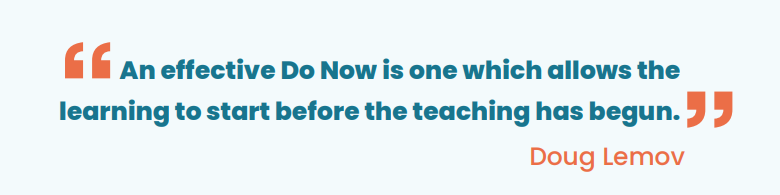 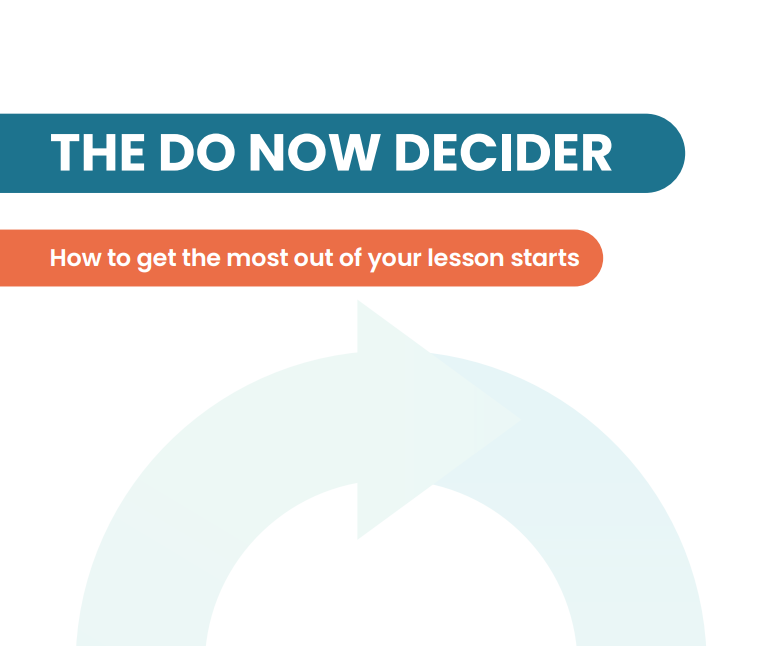 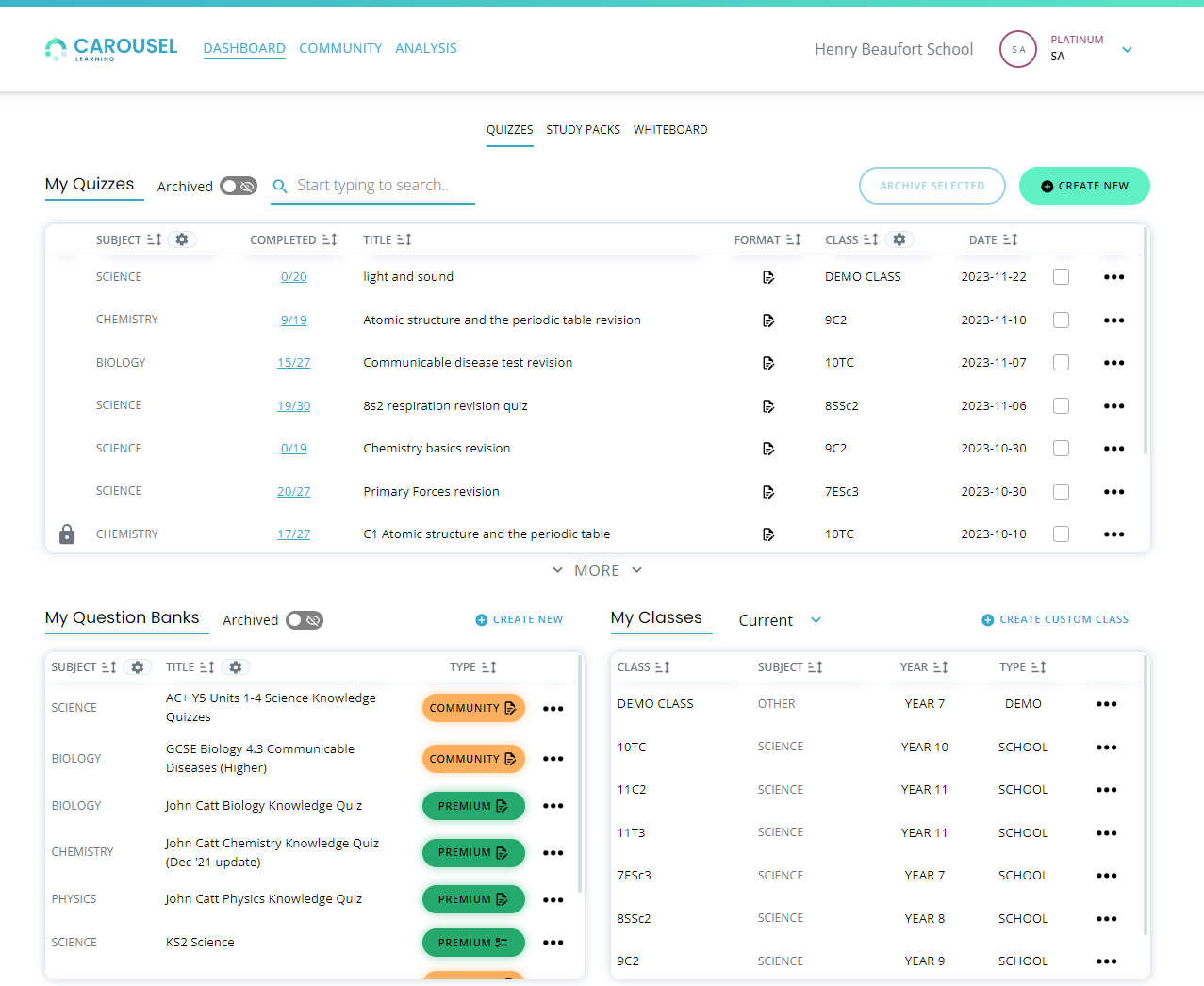 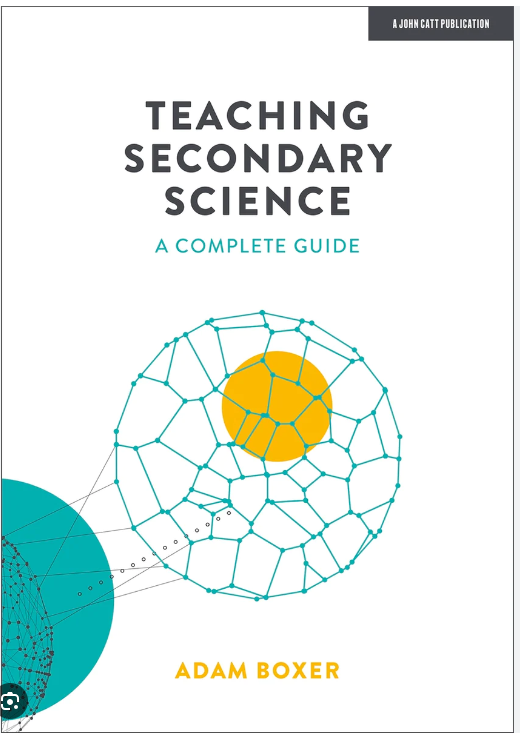 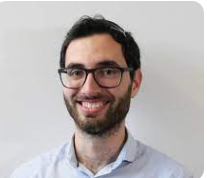 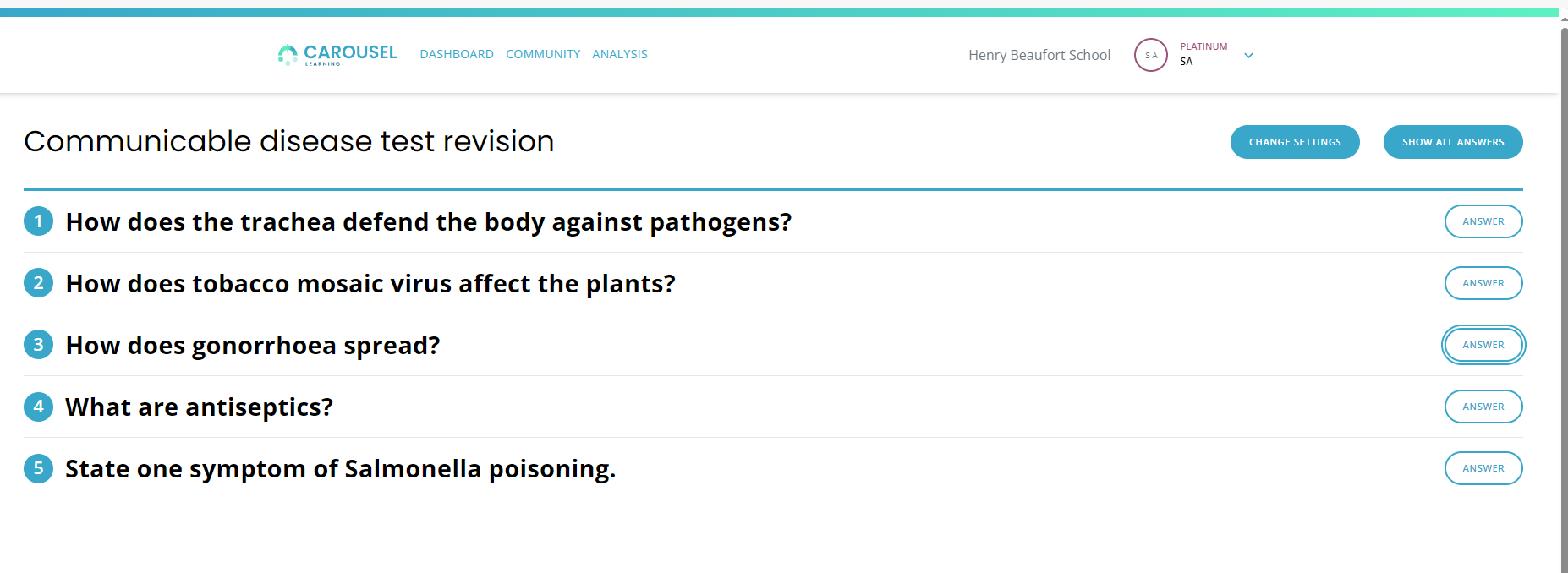 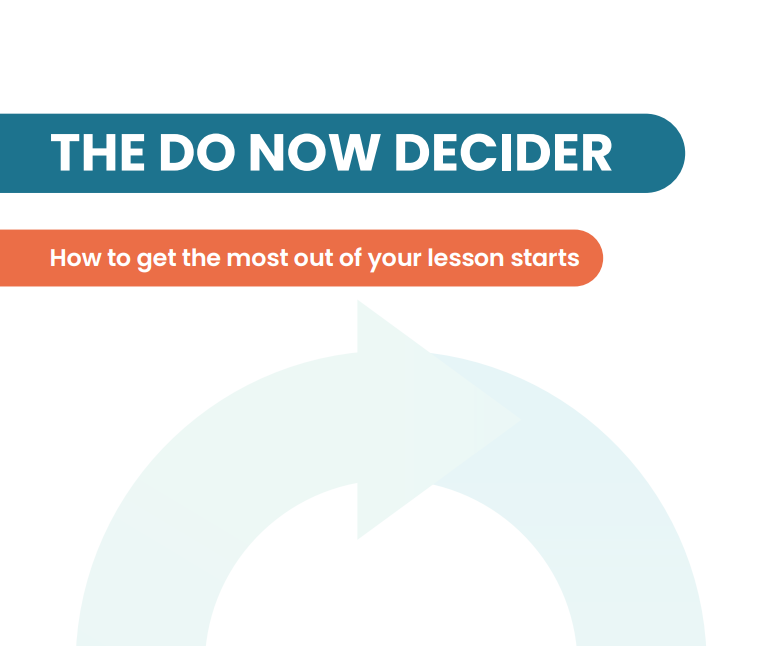 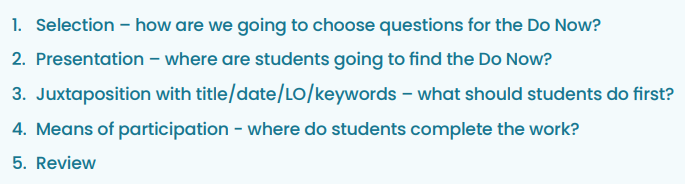 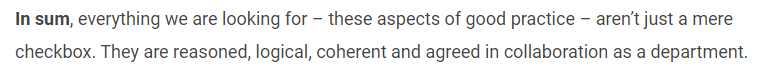 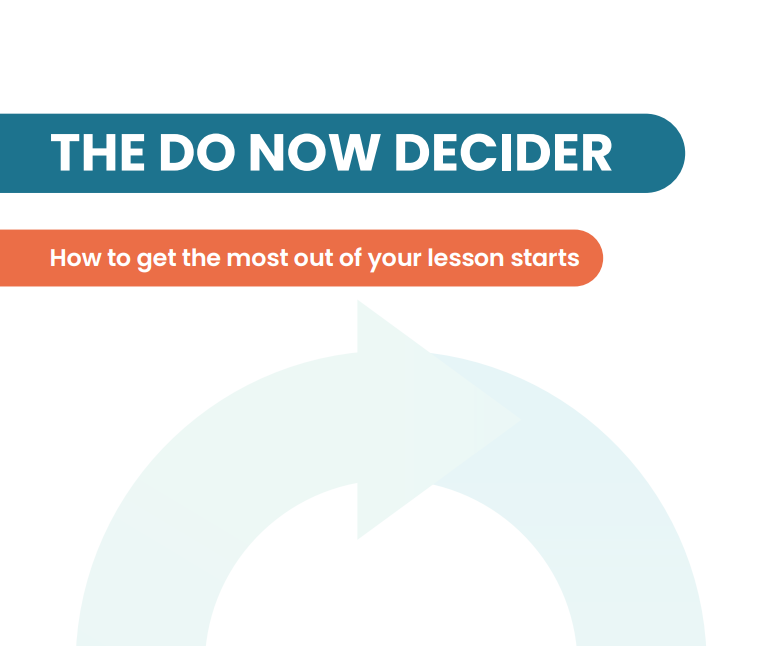 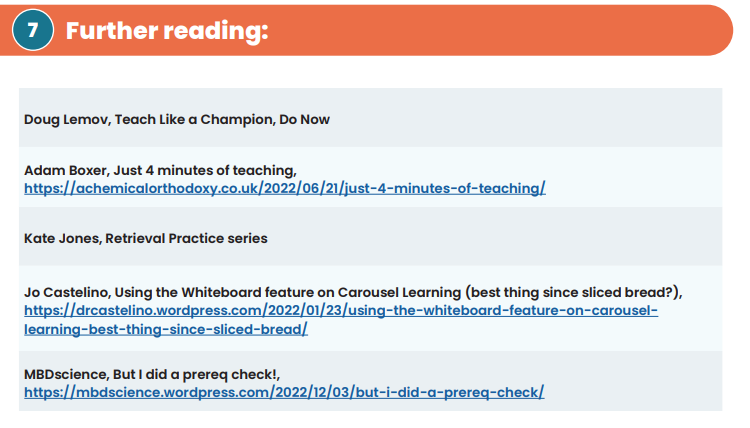 What does excellence in science look like?
Excellence in KS3
Spring 1 Assessment discussion
End points being clear

Are we all clear about what our end points are at Year 7 and Year 8? 
What does excellence look like? 
Can you define it? 
Could you show examples or identify individual pupils who have achieved that excellence?
Steering Group Focus
Steering Group Focus: Dual coding and blank canvas modelling
HIAS Science Steering group 
Wanted to have one area which was a repeated focus for a period.
Dual coding and blank canvas modelling was requested to be the first.
Steering Group Focus: Dual coding and blank canvas modelling
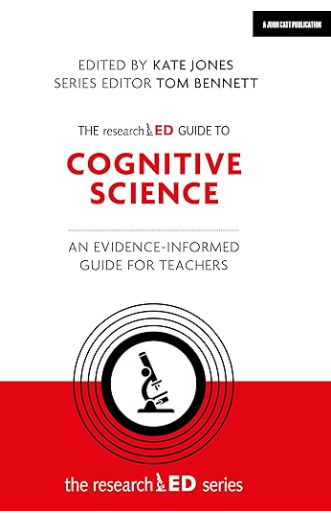 Discuss, try, review

HIAS Science Moodle
Course Materials
Secondary
HODs Network 2023-2024

Section of the chapter on Dual Coding and BCM
Steering Group Focus: Dual coding and blank canvas modelling
The Science Steering groups have been experimenting with aspects of BCM

Specific examples of the use of Johnstone’s Triangle in AQA Chemistry Topic 4

Brigette Drabble–Thornden
Amy Bateman- Hamble
Steering Group Focus: Dual coding and Blank canvas modelling
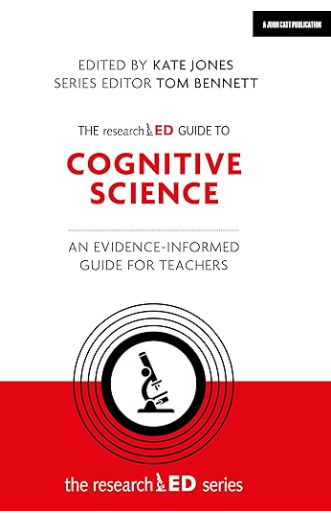 Discuss, try, review

Have a go if you are interested. 
Members of the steering group will continue to be sharing at the next face to face meeting in July we will review and discuss some more.
Book of the Term
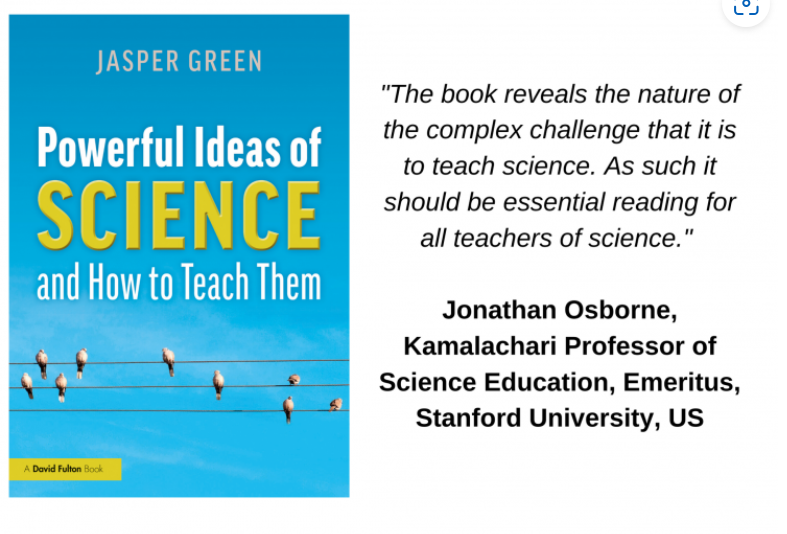 Subject knowledge enhancement course
Six half-day sessions taking place half-termly, commencing Spring Term 2 - 2023/24 
•	Short, helpful intersessional tasks for participants to put their theoretical learning into practice and to facilitate learning from colleagues on the course.
•	A webinar with the facilitator between sessions, to discuss learning, ask questions and seek advice.  
•	An opportunity to visit high-performing subject departments.
•	Moodle area providing practical teaching resources and sources of further support.
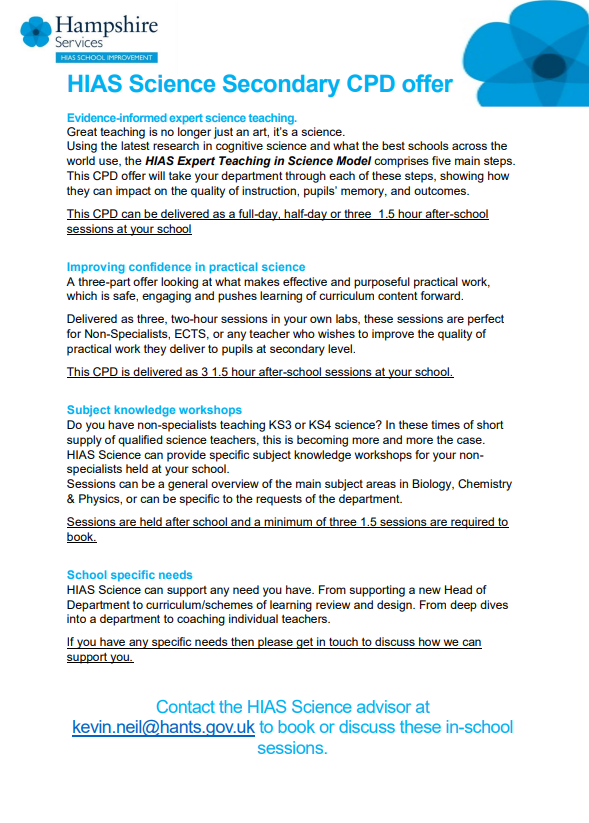 In School CPD offer

Delivered in your own school
Bespoke to your needs
Flexible timings-afterschool, inset days, etc.
Coaching model also available.

Email me directly to enquire 
further about these or to book.
AOB
Thank you
All 23/24 network sessions now bookable on 
Learning Zone
Have a relaxing and enjoyable Easter break.  
See you online in May and face to face in July. 

Please complete the feedback form for this session
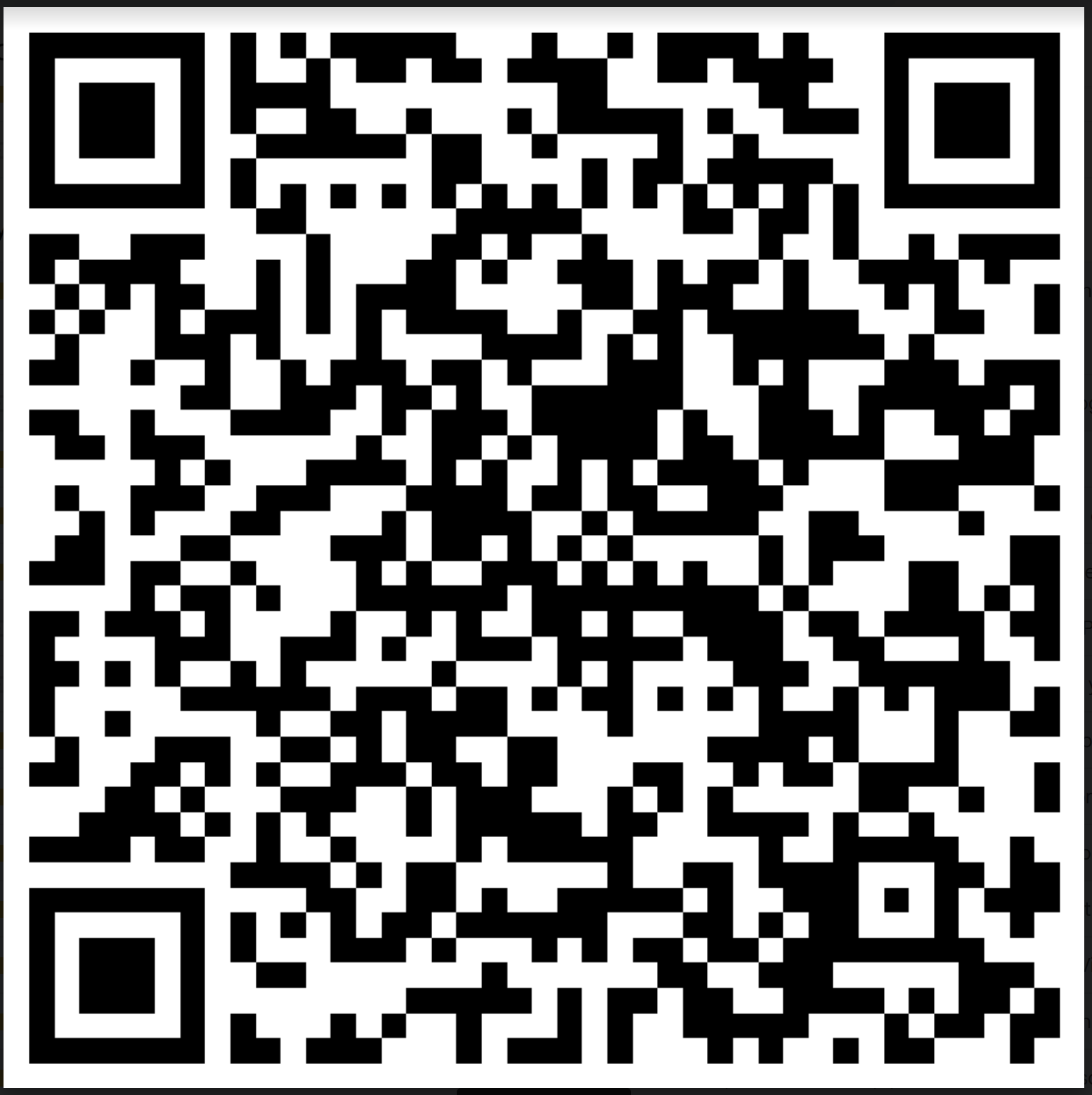 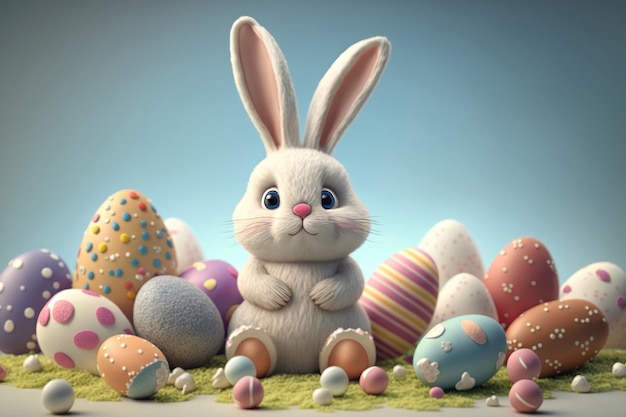 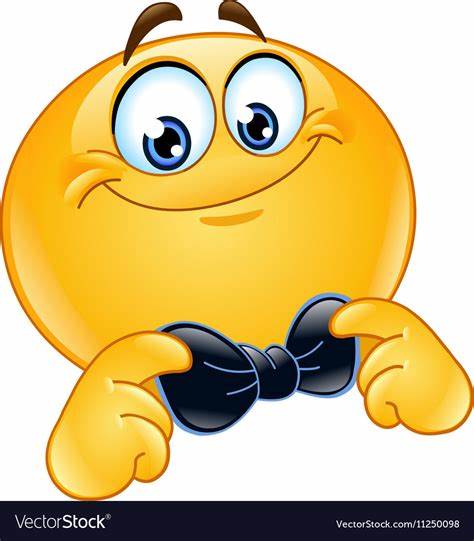